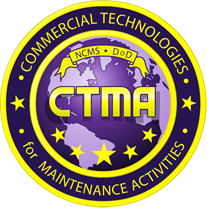 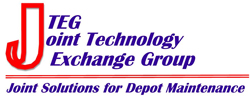 Welcome to the JTEG Monthly Teleconference
Topic:

 Additive Manufacturing in Support of DoD Maintenance


31 March 2020
AGENDA
1300-1309:   Welcome – Greg Kilchenstein (OSD-MR)
1309-1310:   Administrative Notes – Debbie Lilu (NCMS)
1310-1330:	Additive Manufacturing Policy Update – Greg Kilchenstein (OSD-MR) & Kelly Visconti (OSD-RE)
1330-1350:	Joint Additive Manufacturing Working Group (JAMWG) – Kelly Visconti (OSD-RE)
1350-1420:	NAVAIR AM Update – Liz McMichael / Alan Pentz (NAVAIR) 
1420-1440:	NAVSEA AM Update – Dr. Justin Rettaliata (NAVSEA)
1440-1455:	Army AM Update – Dr. Bernard Goodly (HQ, AMC)
1455-1500:   Wrap-Up
Technology Forum Protocol
Please keep your phones on mute unless you are presenting. Do NOT put your phone on hold. Should you have to temporarily drop off please hang up and call back. 

Questions will be addressed via “Q & A” on AdobeConnect and “Chat” on Zoom. 

Presenters - slides will be advanced by NCMS / LMI

This is an open forum. Briefs and Q&A are available for public release and will be posted on the JTEG website.
http://jteg.ncms.org